DEPARTAMENTO DE CIENCIAS DE LA TIERRA Y DE LA CONSTRUCCIÓN  CARRERA DE INGENIERÍA CIVIL

TRABAJO DE INTEGRACIÓN CURRICULAR PREVIO A LA OBTENCIÓN DEL TÍTULO DE  INGENIERO CIVIL

“MODELACIÓN HIDRÁULICA DEL DEFLECTOR DE
SEDIMENTOS DE LA PRESA MANDURIACU”
TUTOR: ING. MARCO MASABANDA, PH.D.

AUTORES: SRTA. VALERIA HERNÁNDEZ GARCÍA  SRTA. JOSSELYN MOREIRA PIN  SRTA. KAROL PAREDES JUMBO
SR. SANTIAGO REYES OSORIO
SRTA. ALEJANDRA ROBLES HEREDIA

SEPTIEMBRE - 2021
DEPARTAMENTO DE CIENCIAS DE LA TIERRA Y DE LA CONSTRUCCIÓN  CARRERA DE INGENIERÍA CIVIL

TRABAJO DE INTEGRACIÓN CURRICULAR PREVIO A LA OBTENCIÓN DEL TÍTULO DE  INGENIERO CIVIL

“MODELACIÓN HIDRÁULICA DEL DEFLECTOR DE  SEDIMENTOS DE LA PRESA MANDURIACU”  OBJETIVO No. 1

TUTOR: ING. MARCO MASABANDA, PH.D.

AUTOR: SRTA. KAROL PAREDES JUMBO  SEPTIEMBRE - 2021
CONTENIDO
Conclusiones y  recomendaciones
Propuesta de  mejoramiento
Central  Hidroeléctrica  Manduriacu


Objetivo y  actividades

Introducción
INTRODUCCIÓN
Manduriacu
Sedimentos

Problemática
OBJETIVO Y ACTIVIDADES
Analizar teóricamente el comportamiento hidráulico de la geometría  del deflector de sedimentos y proponer una alternativa de  mejoramiento para la geometría actual.
Analizar los componentes de la central hidroeléctrica Manduriacu y su  comportamiento actual.
Realizar una propuesta de mejoramiento a la geometría del deflector de  sedimentos aplicando la metodología de flushing y crear los planos  correspondientes.
CENTRAL HIDROELÉCTRICA
MANDURIACU
Ubicación
CENTRAL HIDROELÉCTRICA
MANDURIACU
Casa de  máquinas
Subestación
Equipamiento
Piso de
generadores
Piso de  distribuidores
Piso de  turbinas
Estructuras  mecánicas y  eléctricas
Mecánico
Hidromecánico
Eléctrico
CENTRAL HIDROELÉCTRICA
MANDURIACU
Túnel de desvío
Obras anexas a  la presa
Embalse
Longitud: 358m
Sección:
143m²
Capacidad:  1230m³/s
Vertederos de  excesos
Tomas de  captación
Tuberías de  presión
Capacidad:
10.2 hm³
Área de espejo  de aguas:  80.9ha
Niveles de  operación
CENTRAL HIDROELÉCTRICA MANDURIACU
Deflector de sedimentos
Cota superior: 469  msnm
Terraplén
Muro del deflector
CENTRAL HIDROELÉCTRICA MANDURIACU
Deflector de sedimentos
Canal principal
Canal  secundario
Orificios del muro deflector
CENTRAL HIDROELÉCTRICA MANDURIACU
Deflector de sedimentos
Canal principal
Canales  secundarios
Galería de salida
del deflector
Muro del deflector
Vista general del deflector
FUNCIONAMIENTO
PROPUESTA DE MEJORAMIENTO
Fundamento
Flushing
Técnica de remoción de sedimentos
Mejorar el  lavado de  sedimentos
Aumento de la capacidad  de arrastre
Propuesta de  mejoramiento
PROPUESTA DE MEJORAMIENTO
Descripción
Muros  del  deflector
Galería  de  salida
Orificios
del muro
PROPUESTA DE MEJORAMIENTO
PROPUESTA DE MEJORAMIENTO
Descripción
Canales secundarios


Protección del muro
de hormigón

Canal de lavado
Muro del deflector
Canal principal
PROPUESTA DE MEJORAMIENTO
Descripción
Canal principal
Pendiente del 6%
Longitud: 87.45m
PROPUESTA DE MEJORAMIENTO
Descripción
Canales secundarios
Número de canales: 6
Pendiente del 6%
Ancho: 9 m
PROPUESTA DE MEJORAMIENTO
Descripción
Canal de lavado
Contrapendiente del 3%
Longitud: 97.50m
Protección de grandes rocas
PROPUESTA DE MEJORAMIENTO
Canales secundarios

Canal de lavado
Muro del deflector
Canal principal
PROPUESTA DE MEJORAMIENTO
Descripción
Protecciones de los muros de los canales secundarios
Ubicadas en el muro interno del canal de lavado
Bloque de hormigón de 1m de alto y 0.50 m de ancho
PROPUESTA DE MEJORAMIENTO
Funcionamiento 1
PROPUESTA DE MEJORAMIENTO
Funcionamiento 2
DEPARTAMENTO DE CIENCIAS DE LA TIERRA Y DE LA CONSTRUCCIÓN  CARRERA DE INGENIERÍA CIVIL

TRABAJO DE INTEGRACIÓN CURRICULAR PREVIO A LA OBTENCIÓN DEL TÍTULO DE  INGENIERO CIVIL

“MODELACIÓN HIDRÁULICA DEL DEFLECTOR DE  SEDIMENTOS DE LA PRESA MANDURIACU”  OBJETIVO No. 2
TUTOR: ING. MARCO MASABANDA, PH.D.  

AUTORES: SRTA. VALERIA HERNÁNDEZ GARCÍA
         SRTA. JOSSELYN MOREIRA PIN

SEPTIEMBRE - 2021
Conclusiones y  Recomendaciones
Contenido:
Resultados

Modelación Hidráulica en  IBER del diseño propuesto

Modelación Hidráulica en
IBER del diseño actual

Programa computacional  IBER

Objetivos y actividades

Introducción
INTRODUCCIÓN
INTRODUCCIÓN
Tomado de Modules, por Iberaula, 2021











Tomado de Modules, por Iberaula, 2021
OBJETIVOS Y  ACTIVIDADES
OBJETIVOS Y ACTIVIDADES
Desarrollar la modelación hidráulica bidimensional del  deflector de sedimentos de la presa Manduriacu mediante el  software libre IBER.
Modelar el  comportamiento  hidráulico del  deflector de  sedimentos  mediante el  software libre IBER  y analizar los  resultados.
OBJETIVOS Y ACTIVIDADES
Analizar la modelación numérica hidráulica del deflector  de sedimentos mediante el reporte de resultados para  establecer los efectos de su operatividad.
PROGRAMA  COMPUTACIONAL  IBER
PROGRAMA COMPUTACIONAL IBER
Resolver  aguas  poco  profundas
Volumen  finito
Régimen de  flujo
Húmedo-  seco
Esquema  explícito
Malla
INTRODUCCIÓN
Ecuaciones de Navier Stokes 2D
IBER
Transporte de sedimentos
Hidrodinámica
Flujos turbulentos
Tomado de Modules, por Iberaula, 2021
Tomado de Modules, por Iberaula, 2021
Tomado de Modules, por Iberaula, 2021
MODELACIÓN  HIDRÁULICA  DISEÑO ACTUAL
CÁLCULOS: FLUJO UNIFORME
Descarga libre a través de un  orificio grande:
𝑚3
𝑄 = 147.91
𝑠
CÁLCULOS: FLUJO VARIABLE
Flujo a través de una tobera:
CANAL PRINCIPAL
𝑚3
𝑄 = 18.34
𝑠
CÁLCULOS: FLUJO VARIABLE
ORIFICIOS
𝑚3
𝑄t = 40.12
𝑠
HIDROGRAMA
MODELACIÓN HIDRÁULICA: DISEÑO ACTUAL
MODELACIÓN HIDRÁULICA: DISEÑO ACTUAL
MODELACIÓN HIDRÁULICA: DISEÑO ACTUAL
Superficie NURBS
MODELACIÓN HIDRÁULICA: DISEÑO ACTUAL
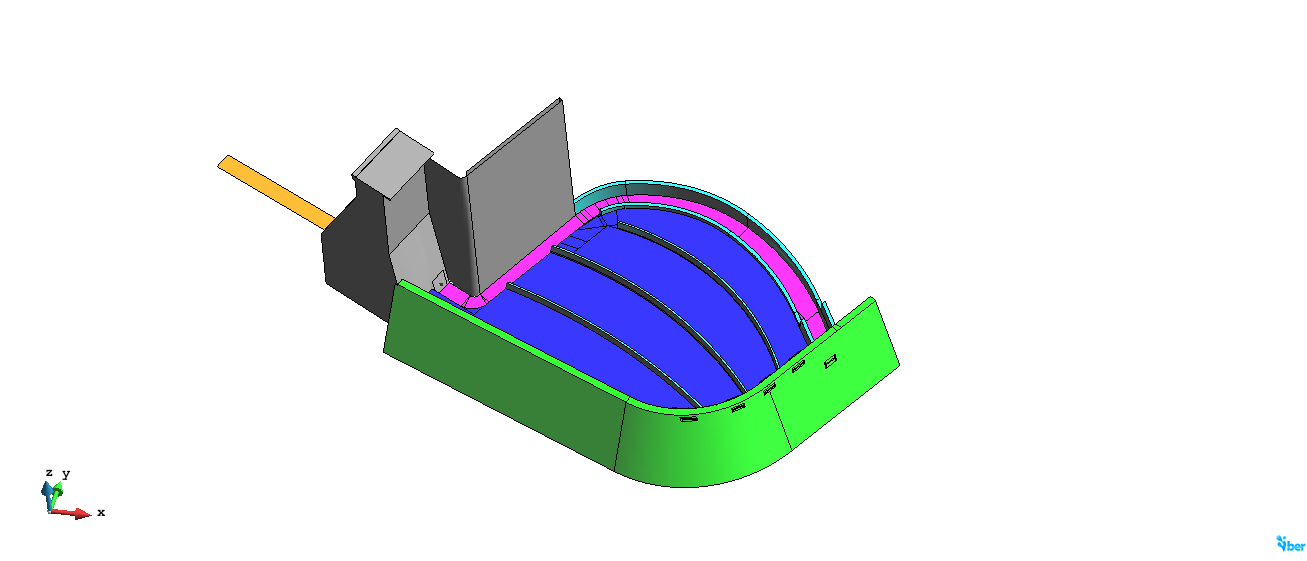 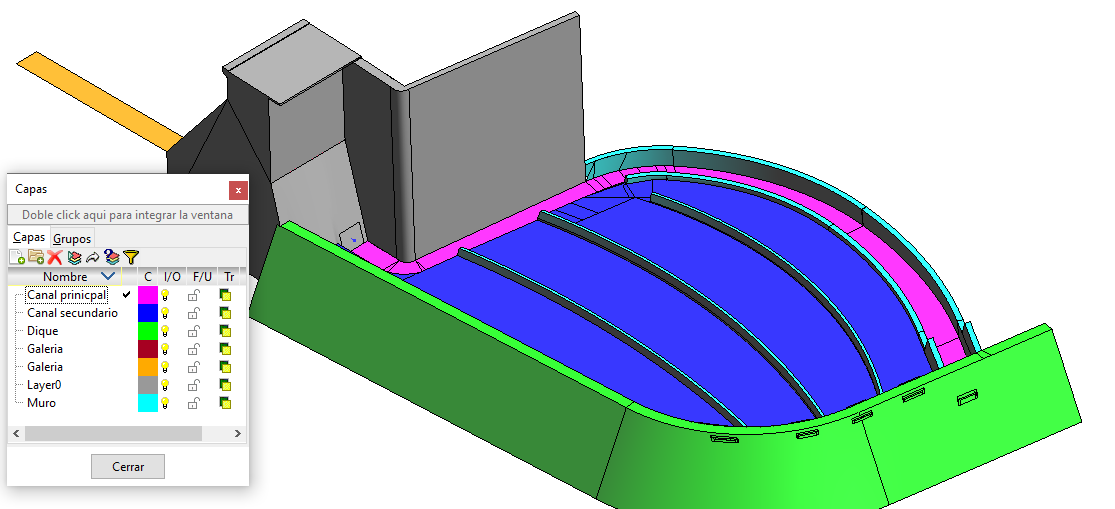 MODELACIÓN HIDRÁULICA: DISEÑO ACTUAL
MODELACIÓN HIDRÁULICA: DISEÑO ACTUAL
CONDICIONES DE CONTORNO
MODELACIÓN HIDRÁULICA: DISEÑO ACTUAL
CONDICIONES DE CONTORNO
MODELACIÓN HIDRÁULICA: DISEÑO ACTUAL
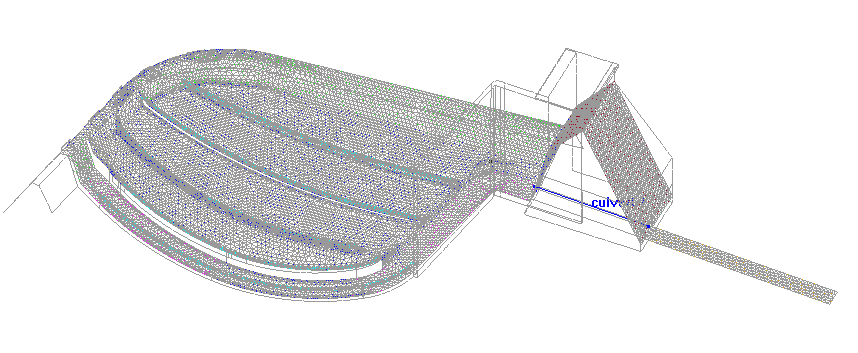 MODELACIÓN HIDRÁULICA: DISEÑO ACTUAL
POSTPROCESO
MODELACIÓN HIDRÁULICA: DISEÑO ACTUAL
1.68 m/s
Velocidad
9.91 m/s

10.95 m
Calado
Postproceso, paso 500
COTA 469 msnm
MODELACIÓN HIDRÁULICA: DISEÑO ACTUAL
Velocidad
12.59 m
Calado
Postproceso, paso 1600
FLUJO UNIFORME
MODELACIÓN HIDRÁULICA: DISEÑO ACTUAL
Velocidad
6.18 m
Calado
Postproceso, paso 3000
FLUJO VARIABLE
MODELACIÓN HIDRÁULICA: DISEÑO ACTUAL
Curva de descarga
472
470
468
466
464
462
460
458
456
Cota (m)
80
Caudal (m³/s)
0
20
40
60
100
120
140
160
Curva de descarga
MODELACIÓN  HIDRÁULICA  DISEÑO  PROPUESTO
MODELACIÓN HIDRÁULICA: DISEÑO PROPUESTO
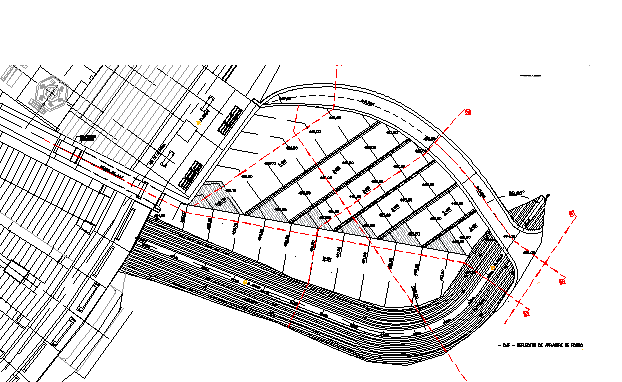 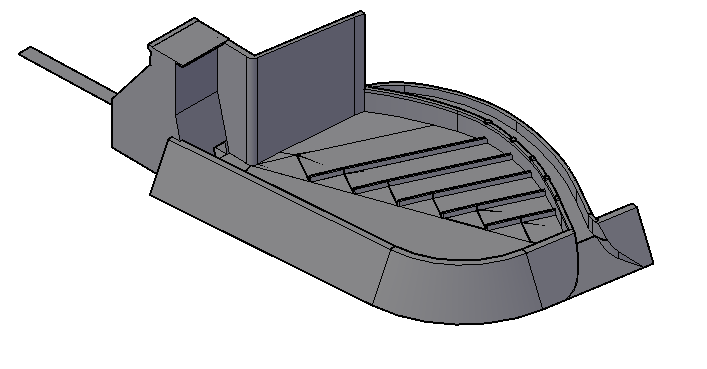 MODELACIÓN HIDRÁULICA: DISEÑO PROPUESTO
Modelación
MODELACIÓN HIDRÁULICA: DISEÑO PROPUESTO
Condiciones de contorno
Condición  de    entrada
Condición  de salida
MODELACIÓN HIDRÁULICA: DISEÑO PROPUESTO
Malla
Desagüe de
fondo
Condiciones del  tiempo
Postproceso, paso 1300COTA 469 msnm
MODELACIÓN HIDRÁULICA: DISEÑO PROPUESTO
Velocidad
Calado
MODELACIÓN HIDRÁULICA: DISEÑO PROPUESTO
1.97 m/s
Velocidad
11.03 m/s
11.01 m
Calado
Postproceso, paso 1700
FLUJO CONSTANTE
MODELACIÓN HIDRÁULICA: DISEÑO PROPUESTO
0.89 m/s
Velocidad
5.09 m/s
Calado
1.91 m
Postproceso, paso 4000
FLUJO VARIABLE
MODELACIÓN HIDRÁULICA: DISEÑO PROPUESTO
Curva de descarga
470

468

466

464

462

460

458

456
Cota (m)
80
Caudal (m³/s)
0
20
40
60
100
120
140
160
Curva de descarga
RESULTADOS
RESULTADOS Cota 469
Modelo actual
Modelo propuesto
RESULTADOS Caudal Constante
Modelo actual
Modelo propuesto
RESULTADOS
CONCLUSIONES Y  RECOMENDACIONES
CONCLUSIONES
Modelo actual
Caudal de descarga: 118.17 m3/s
Modelo propuesto
Caudal de descarga: 146.93 m3/s
COTA 469 msnm
RECOMENDACIONES
Desagüe de fondo
DEPARTAMENTO DE CIENCIAS DE LA TIERRA Y DE LA CONSTRUCCIÓN  CARRERA DE INGENIERÍA CIVIL

TRABAJO DE INTEGRACIÓN CURRICULAR PREVIO A LA OBTENCIÓN DEL TÍTULO DE  INGENIERO CIVIL

“MODELACIÓN HIDRÁULICA DEL DEFLECTOR DE  SEDIMENTOS DE LA PRESA MANDURIACU”  OBJETIVO No. 3
TUTOR: ING. MARCO MASABANDA, PH.D.  AUTORES: SR. SANTIAGO REYES OSORIO
SRTA. ALEJANDRA ROBLES HEREDIA

SEPTIEMBRE - 2021
Contenido:
Programa HEC-RAS
Base teórica del software HEC-RAS
Ecuación de Bernoulli
𝛼2𝑉2
𝛼1𝑉2
2
1
𝑍2 + 𝑌2 +
= 𝑍1 + 𝑌1 +
+ ℎ
𝑒
2𝑔
2𝑔
ℎ𝑒
∝1 𝑉2
2
2𝑔
∝2 𝑉2
1
2𝑔
𝑌2
𝑌1
𝑍2
𝑍1
Objetivo
Modelar el comportamiento hidráulico del deflector de sedimentos  mediante el software libre HEC-RAS y analizar los resultados.
Actividades
Geometría del diseño actual
Vista isométrica del deflector de la presa  Manduriacu
Secciones  Transversales
Geometría del diseño actual
Secciones transversales
Ingreso de datos geométricos
Ingreso de datos hidráulicos
Flujo Permanente
Flujo Variable
Hidrograma
Caudal de
diseño
Condiciones
de borde
Análisis de flujo
Desarrollo de un plan
Régimen de
flujo
Ejecución de la simulación
•
•

•







Resumen de la simulación
Verificación geometría.  Datos hidráulicos  correctos.
Simulación completa.
RESULTADOS
Resultados Obtenidos
Secciones Transversales
Tablas
Gráficos X-Y
Perfil Longitudinal
Resultados: Flujo Permanente
Perfil Longitudinal
Tirante: 15.04 m
Tirante: 14.61 m

O. Secundarios
O. Principal

O. Descarga
Resultados: Flujo Permanente
Perfil Transversal
Tirante: 15.04 m
Resultados: Flujo Permanente
Perfil Transversal
Tirante: 14.61 m
Resultados: Flujo Permanente
Perfil Transversal
Tirante: 3.5 m
Resultados: Flujo Permanente
14.61 m
6.57 m/s	8.22 m/s
2.95 m/s
2.99 m/s
Tirante (m)
Velocidad (m/s)
Resultados: Flujo Variable
Perfil Longitudinal
Resultados: Flujo Variable
Perfiles Transversales
Resultados: Flujo Variable
Perfiles Transversales
Resultados: Flujo Variable
Tirante (m)
Velocidad (m/s)
8.22 m/s	11.16 m/s	14.61 m
Tiempo: 0h05
Q=147.91 m³/s
Resultados
Tirante (m)
Velocidad (m/s)
3.17 m/s	3.10 m/s	7.86 m
Tiempo: 5h00
Q=51.40 m³/s
Resultados
Tirante (m)
Velocidad (m/s)
2.43 m/s	2.37 m/s	7.38 m
Tiempo: 5h30
Q=37.35 m³/s
Geometría del diseño propuesto
Artificio utilizado para la modelación
Geometría del diseño propuesto
Secciones transversales
Ingreso de datos hidráulicos
Flujo Permanente
Distribución de caudales  en el canal principal
Distribución de caudales
Condiciones
de borde
Ingreso de datos hidráulicos
Hidrograma para flujo variable
RESULTADOS
Resultados Obtenidos
Secciones Transversales
Tablas
Gráficos X-Y
Perfil Longitudinal
Resultados: Flujo Permanente
Perfil Longitudinal
Tirante: 11.05 m



O. Descarga
Resultados: Flujo Permanente
Perfiles Transversales
Tirante: 11.05 m
Resultados: Flujo Permanente
Perfiles Transversales
Tirante: 1.5 m
Resultados: Flujo Permanente
Tirante (m)
Velocidad (m/s)
Velocidad (m/s)	Tirante (m)
12.15 m/s
8.27 m/s
11.05 m
Resultados: Flujo Variable
Perfil Longitudinal
Resultados: Flujo Variable
Perfil Transversal
Resultados: Flujo Variable
Tirante (m)
Velocidad (m/s)
12.10 m/s

8.19 m/s
11.05 m
Tiempo: 0h00
Q=147.91 m³/s
Resultados: Flujo Variable
Tirante (m)
Velocidad (m/s)
0.04 m/s

0.08 m/s
1.5 m
Tiempo: 0h20
Q=0.51 m³/s
Análisis de Resultados: Flujo Permanente
6.57 m/s
1.36m/s
1.45 m/s
8.22 m/s

Tirante 14.61m
8.27m/s
1.50m/s
12.15m/s
Tirante 11.05m
Análisis de Resultados: Flujo Variable
8.22 m/s
1.45 m/s
11.16 m/s
Tirante 14.61m
8.19m/s
1.61m/s
12.10m/s
Tirante 11.05m
Conclusión
Q= 112.20 m³/s
Tirante= 11.0 m
Modelo Propuesto
Q= 147.91 m³/s
Tirante= 11.05 m
Recomendaciones
Unidimensional
Artificios de geometría
GRACIAS POR SU  ATENCIÓN